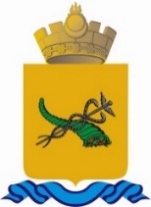 АДМИНИСТРАЦИЯ г. УЛАН-УДЭ
КОМИТЕТ ПО ОБРАЗОВАНИЮ
МУНИЦИПАЛЬНОЕ КАЗЕННОЕ УЧРЕЖДЕНИЕ 
ЦЕНТР МОНИТОРИНГА И РАЗВИТИЯ ОБРАЗОВАНИЯ
СИСТЕМА НАСТАВНИЧЕСТВА И ИНДИВИДУАЛЬНЫЙ ОБРАЗОВАТЕЛЬНЫЙ МАРШРУТ КАК ИНСТРУМЕНТЫ НАРАЩИВАНИЯ ПРОФЕССИОНАЛЬНЫХ КОМПЕТЕНЦИЙ ПЕДАГОГА
Требования к профессионализму педагогов
Федеральные государственные образовательные стандарты 
Приказ Министерства труда и социальной защиты РФ от 18 октября 2013 г. N 544н «Об утверждении профессионального стандарта «Педагог (педагогическая деятельность в сфере дошкольного, начального общего, основного общего, среднего общего образования) (воспитатель, учитель)» с изменениями от 5 августа 2016 г. 
указа Президента РФ от 21 июля 2020 г. № 474 «О национальных целях развития Российской Федерации на период до 2030
Педагог, 
компетентный в различных областях: обучении, воспитании, развитии учащихся; организации взаимодействия с субъектами образования; формировании образовательной среды; инновационной деятельности и пр.

НО: компетентностные дефициты
Персонифицированная методическая и психологическая помощь
Помощь от образовательной организаций:
Заместители директора, методисты, ответственные ОО, наставники (педагоги-тьюторы)
индивидуальные планы профессионального развития педагога (ИППР)  или индивидуальные образовательные маршруты (ИОМ) 
программы наставничества
Нормативно-правовое обеспечение наставничества
Распоряжение от 28.10.2020 г №17 Об утверждении Программы развития системы педагогического наставничества в сфере общего образования Республики Бурятия
Приказ Минобрнауки Республики Бурятия от 30.12.2020 г. №1552 Об утверждении Региональной программы развития системы педагогического наставничества в сфере общего образования Республики Бурятия
Приказ Минобрнауки Республики Бурятия от 26.05.2021 №840 Об утверждении Дорожной карты по реализации региональной программы развития системы наставничества в сфере общего образования Республики Бурятия (2021-2024 годы)
Приказ Комитета по образованию Администрации г. Улан-Удэ от 18.06 №596 Об утверждении нормативно-правовых документов по сетевому наставничеству, Положение о сетевом наставничестве, Программа развития сетевого наставничества в сфере общего образования г. Улан-Удэ
Приказ Минобрнауки Республики Бурятия  от 08.07.2021 г №1011 Об утверждении методологии (целевой модели) наставничества для организаций, осуществляющих образовательную деятельность в РБ
Наставничество в учреждениях дополнительного образования г Улан-Удэ
Письмо от 25.11.2021 №5287 Комитета по образованию Администрации г Улан-Удэ  о предоставлении копий документации, регламентирующих работу по развитию системы наставничества на уровне образовательных организаций
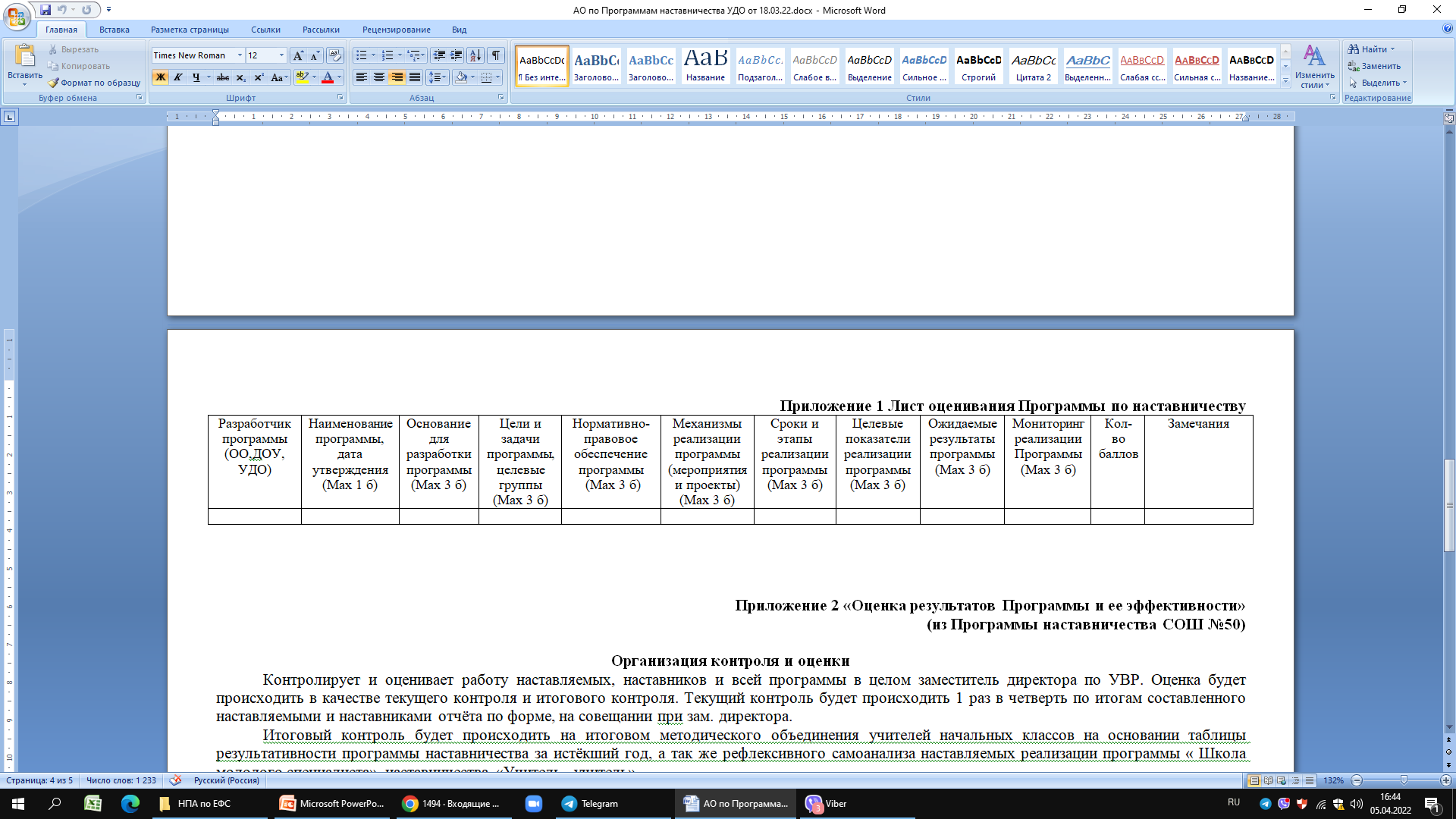 Структура Программы
Наименование программы, дата утверждения: актуальна в настоящий момент, составлена в начале учебного года, план реализации должен быть расписан по годам

Основание для разработки программы: отражение реального состояния дел в ОО, которое делает наставничество необходимым инструментом решения кадровых, профессиональных дефицитов.
Цели наставничества:
Структура Программы
Цели и задачи программы, целевые группы: не только молодые специалисты, актуальна реализация наставничества в его широком смысле и в разных формах.
Формы наставничества:
Ученик – Ученик
Цель - разносторонняя поддержка обучающихся с особыми образовательными или социальными потребностями либо временная помощь в адаптации к новым условиям обучения
Учитель – Ученик 
Цель - раскрытие потенциала каждого наставляемого, формирование жизненных ориентиров у обучающихся, адаптация в новом учебном коллективе; повышение мотивации к учебе и улучшение образовательных результатов, создание условий для осознанного выбора оптимальной образовательной траектории,
Учитель – Учитель 
Цель - разносторонняя поддержка для успешного закрепления на месте работы молодого специалиста, повышение его профессионального потенциала и уровня;  поддержка нового сотрудника при смене его места работы, а также создание комфортной профессиональной среды внутри образовательной организации, позволяющей реализовывать актуальные педагогические задачи на высоком уровне.
Структура Программы
Нормативно-правовое обеспечение:
	1.  Организационно-распорядительная документация: 
        - приказы о реализации наставничества, о внедрении/реализации целевой модели наставничества о       Положении и Программе наставничества, о назначении наставников и т.п.;
	2.  Организационно-методическая документация: Положения, правила, инструкции, регламенты, стандарты, модели  и др. Например:
	- Положения о наставничестве, о Школе молодого учителя/педагога/специалиста, Школе адаптации;
	- Программы реализации наставничества, работы ШМУ, адаптации;
	- Планы работы ШМУ, планы работы наставников, примерные/типовые индивидуальные планы работы наставников с наставляемыми;
	3. Учебно-методическая документация: Программы, методические рекомендации, информационные карты, анкеты и т.д. Например:
	- анкеты для наставников и для наставляемых, информационные карты и др.
Структура Программы
Механизмы реализации программы (мероприятия и проекты)
Сроки и этапы реализации программы
Целевые показатели реализации программы: наличие конкретных измеряемых количественных и качественных показателей, позволяющих определить реализована Программа или нет, достигнуты цели и задачи или нет.
Структура Программы
Ожидаемые результаты реализации Программы
	Пример оцениваемых результатов:
	- повышение уровня удовлетворенности собственной работой и улучшение психоэмоционального состояния;
	- рост числа специалистов, желающих продолжать свою работу в качестве педагога в данном коллективе / образовательной организации;
	- качественный рост результативности обучения;
	- рост числа собственных профессиональных работ: статей, исследований, методических 	практик молодого специалиста
Структура Программы
Мониторинг реализации Программы: 
	- в какой форме, в какие сроки проводится мониторинг эффективности всех проведенных мероприятий Программы, кто проводит;
	- кто отвечает за анализ результатов и разработку методических рекомендаций на их основе.
Персонифицированное сопровождение педагога – система методической деятельности всего педагогического коллектива
Структура : 
диагностика и оценка профессиональных (квалификационных, компетентностных) дефицитов учителей в контексте реализации профессионального стандарта педагога и требований ФГОС ОО в целостном образовательном процессе; 
анализ, идентификация и осознание учителями профессиональных дефицитов; 
поиск и реализация оптимальных и конструктивных способов ликвидации профессиональных проблем и преодоления затруднений и компетентностных дефицитов; 
оказание различных видов персонифицированной помощи учителям (методической, психологической, научной, технологической и пр.).
Региональный уровень
ЦНППМ
 (сбор информации, сопровождение ИОМ ММС)
Взаимодействия при составлении ИОМ
Муниципальная методическая служба (обучение  методистов и руководителей УДО, сопровождение их ИОМ). МО (работа с педагогами)
Муниципальный уровень
Уровень ОО
Методисты, руководители УДО
работа с педагогами своей организации
ПДО 
(составление ИОМ)
Все работы ведутся через платформу e.briop.ru
Показатели эффективности функционирования региональной системы научно-методического сопровождения педагогических работников и управленческих кадров и деятельности на 2022 год
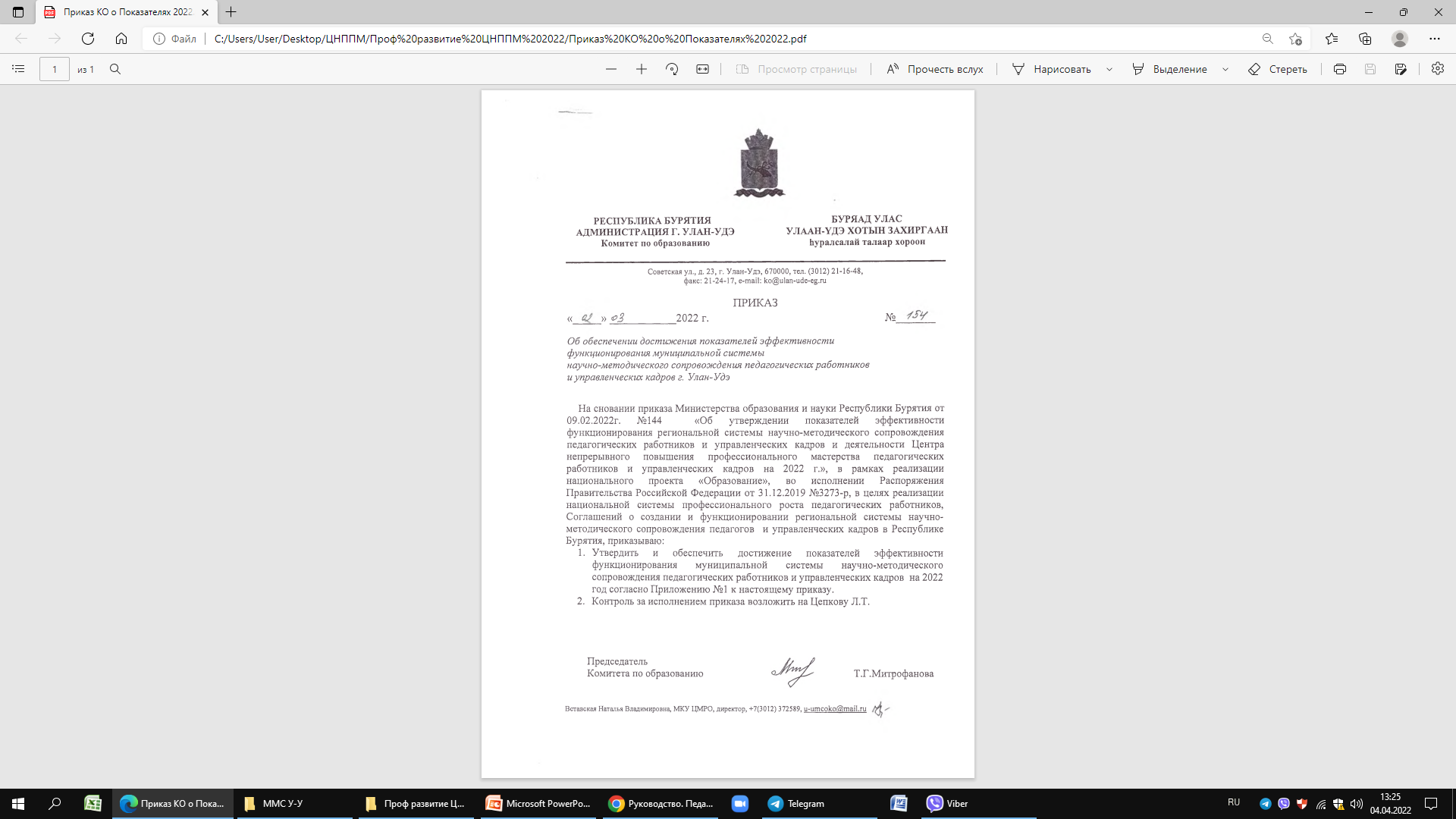 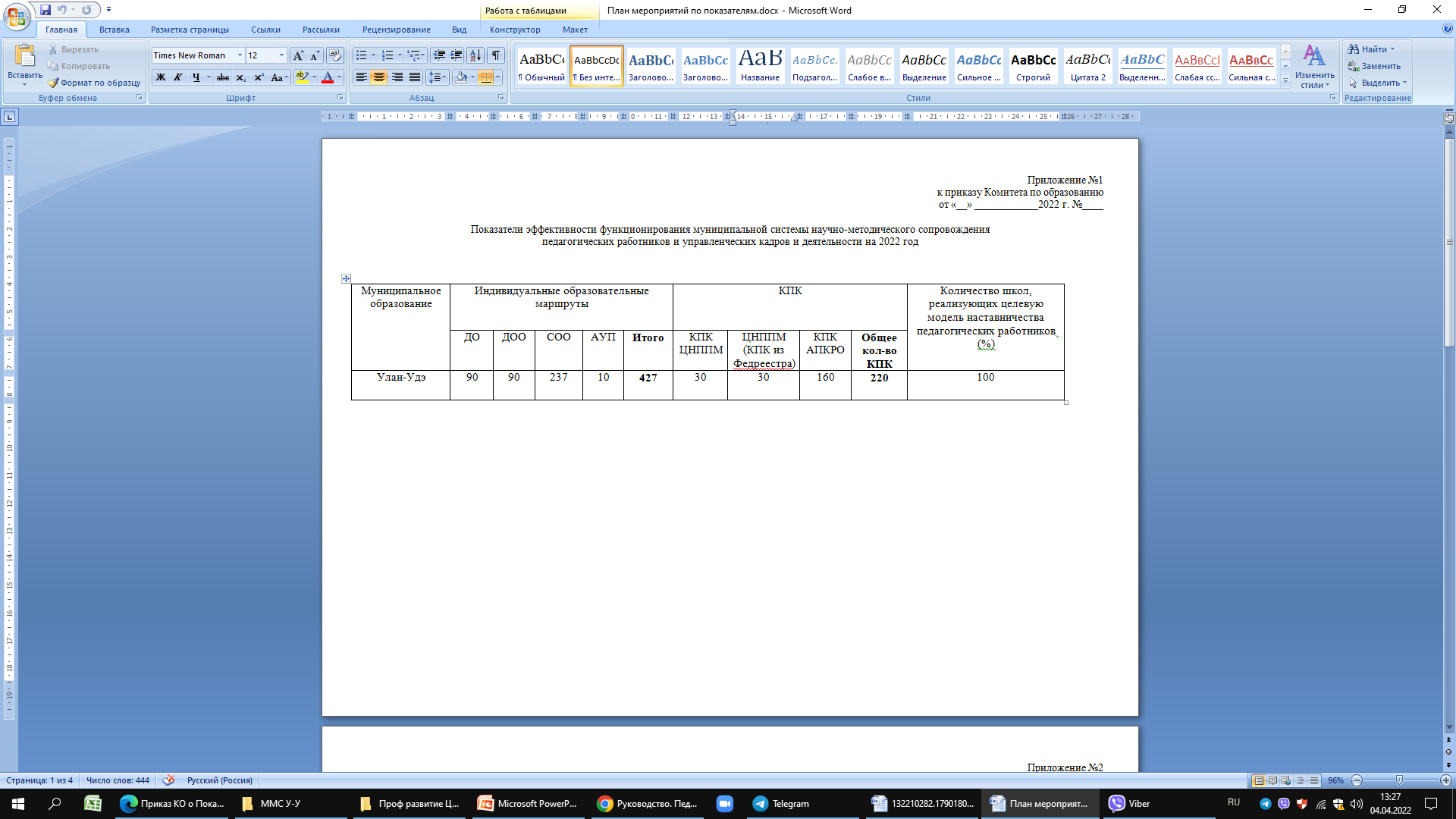 Приложение №1
к приказу Комитета по образованию
от «5» октября 2021 г. №856

Показатели эффективности функционирования муниципальной системы научно-методического сопровождения 
педагогических работников и управленческих кадров и деятельности на 2022 год
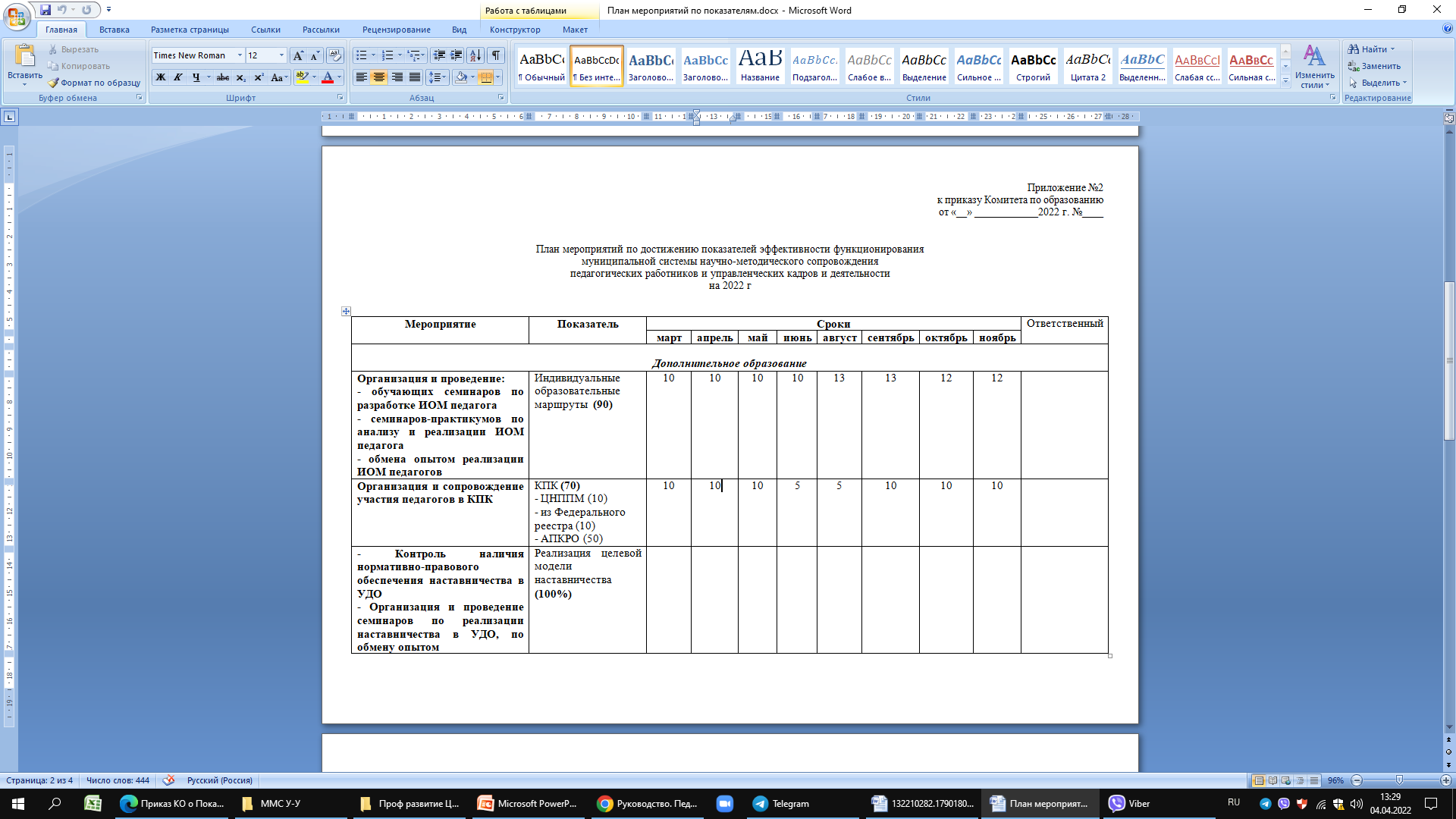 КАРТА РЕСУРСОВ ПРОФЕССИОНАЛЬНОГО РАЗВИТИЯ
ФОРМАТЫ ОСВОЕНИЯ СОДЕРЖАНИЯ
ИНФОРМАЦИОННЫЙ
Повышение квалификации
КОММУНИКАТИВНЫЙ
ИОМ
Запрос на содержение профессионального развития
Формат предъявления результатов освоения содержания
Фестивали, конференции, форумы
ДЕФИЦИТЫ
САМООБРАЗОВАНИЕ
ДЕЯТЕЛЬНОСТНЫЙ
Проекты
СОЦИАЛЬНО-ОБЩЕСТВЕННЫЙ
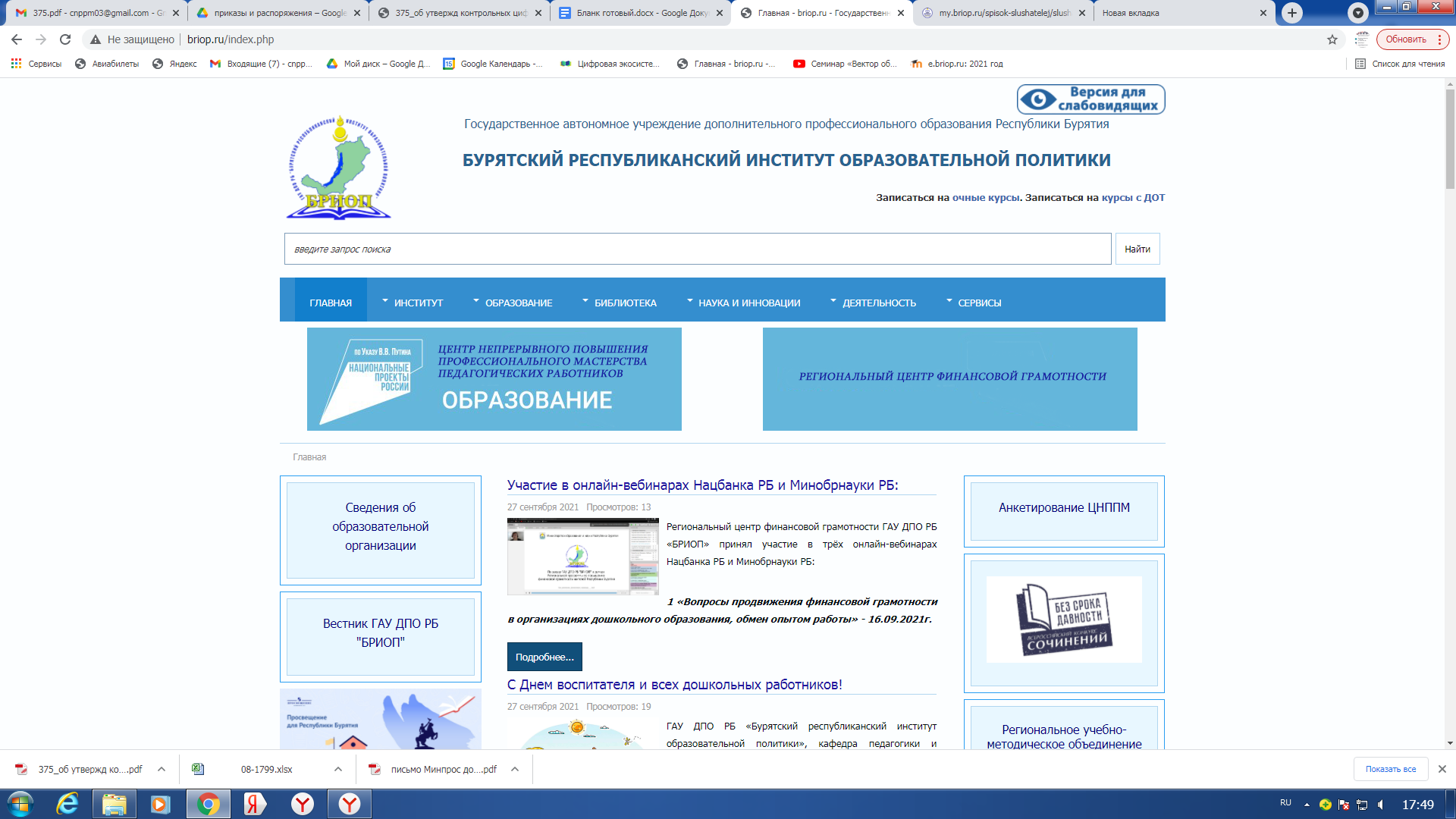 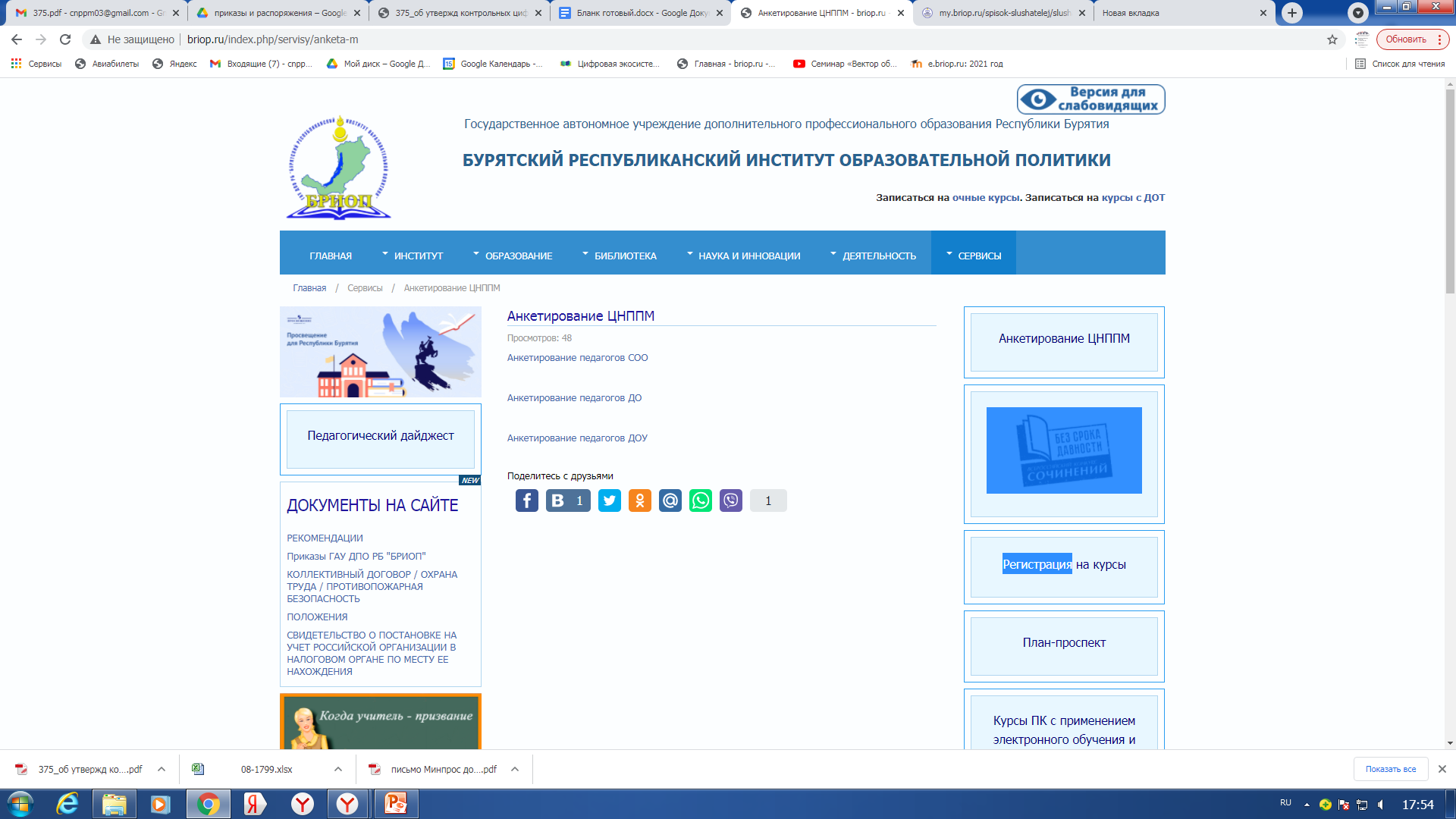 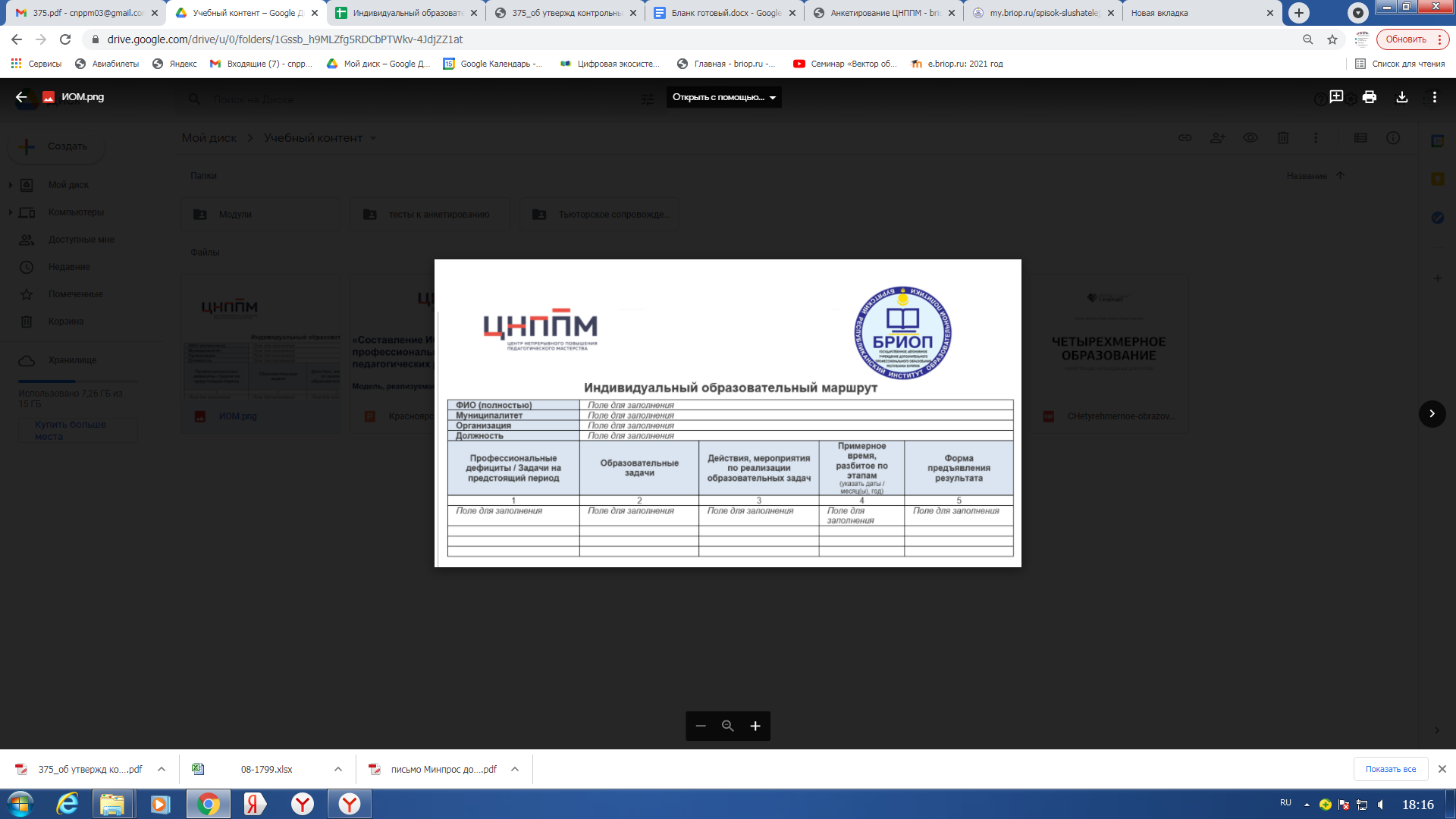 Спасибо за внимание!